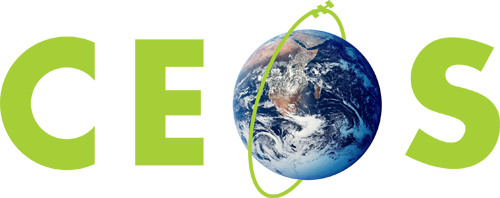 Committee on Earth Observation Satellites
Implications of the Paris Agreement
Pascal Lecomte (ESA)
CEOS Plenary 2016
Agenda Item 4.1
Brisbane, Australia
1st – 2nd November 2016
Reporting to SBSTA
Reporting to COP-21
SBSTA Statement
Supported by a 10-page Space Agency report
Both can be provided on request

Proposal for COP-22
Only a SBSTA Statement
Rather large report last year, many activities on-going (GCOS IP process, Space Agency reaction to COP-21 decisions, etc…).
Need to wait a bit on progress on these activities before issuing a new report (next year)
Reporting to SBSTA
SBSTA Statement for COP-22
Draft prepared by WGClimate core team
Reviewed by CEOS Sec and US delegates to SBSTA
Sent to CEOS and CGMS principals for final review 
Sent to SBSTA on October 31st, 2016
Will be delivered by US delegation at SBSTA Plenary

Final version available on Plenary web page
(other documents)
Presence at COP-22
COP-22 falls together with other meetings 
	in particular GEO-XIII Plenary

ESA will be present as every year with a stand.
WGClimate Chair will be at SBSTA as observer (7th, 9th and 11th)

ESA side event: November 9th – 13:15 - 14:45
"How Global and National Data Sets can support National Forest Monitoring Systems for REDD+”.

EarthInfo Day: November 8th – 10:00 - 16:45
“Linking Earth observation with the global response to climate change”.

Heads of Space Agencies meeting proposed on November 11th, 2016
SBSTA 45
NEGOTIATIONS on Systematic Observation

All information on the negotiations including annotations, submissions and statements is available here: http://unfccc.int/science/workstreams/systematic_observation/items/3462.php#Resources%20for%20negotiators 

RSO – Research and Systematic Observations
5
SBSTA 45
There will be 3 informal meetings at SBSTA 45 on RSO, Agenda item 8(a). 

The first and last informal meeting of the RSO negotiations are open to you all as observers (the second meeting may also be open at the discretion of Parties).
The timing of the meetings is currently: 
1.       7 Nov.  16:00
2.       9 Nov.  17:00
3.       11 Nov. 12:00
6